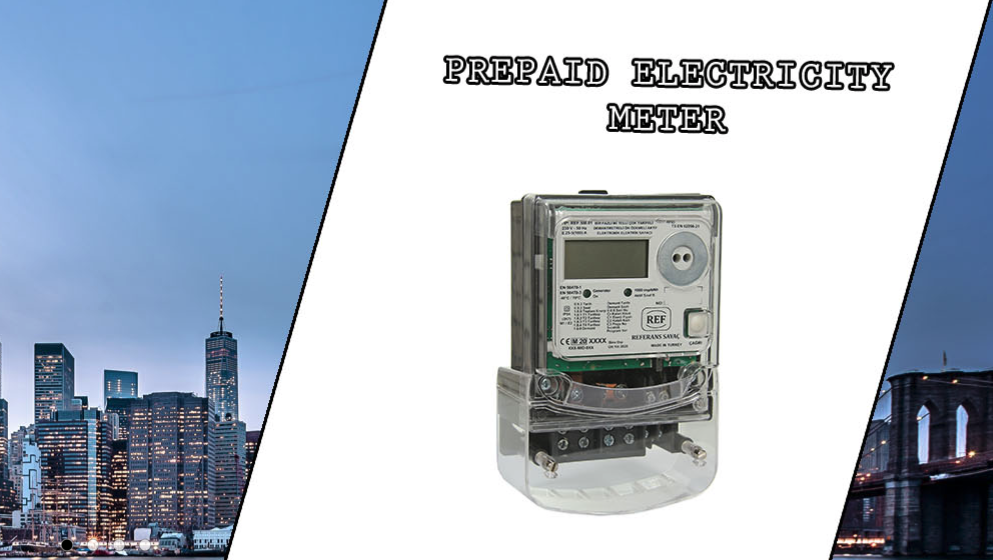 Prepayment Type Electricty Meters
www.en.referanssayac.com.tr
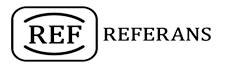 Presentation Content
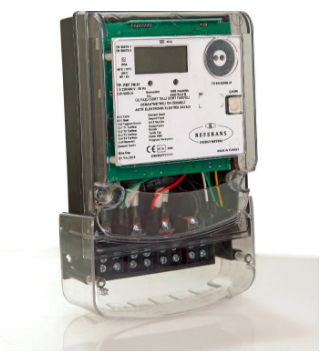 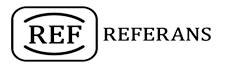 1. Summary of the Current Situation
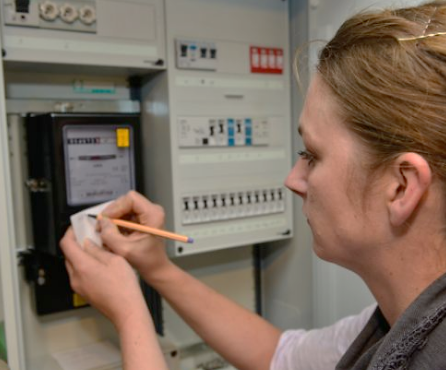 *The customer applies to the electricity distribution company in line with his own needs and gets a subscription,
* The customer consumes energy in line with his monthly need,
* The meters are read periodically once a month,
* The monthly invoice is presented to the customer,
* If the customer does not have a problem and makes the payment, the usage continues in this way,
* If the customer has a problem in terms of payment, an interruption notice is left ,
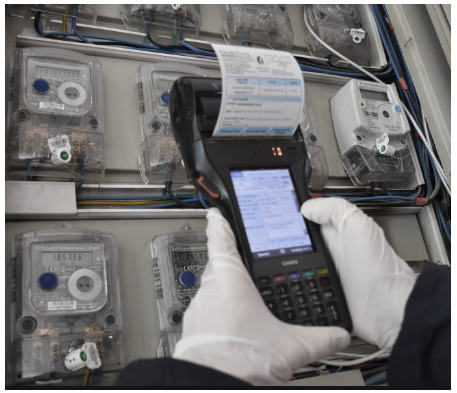 * If the customer has not paid after a certain period of time ,the energy is cut by the teams ,
* If the customer has a problem in terms of illegal usage  and the teams find this illegal usage in the routine controls, they will apply a penalty ,
* In this structure, technical and commercial loss teams must routinely control to the area.
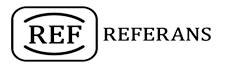 2. Intended Status
* The customer applies to the electricity distribution company in line with his own needs and 
gets a subscription,
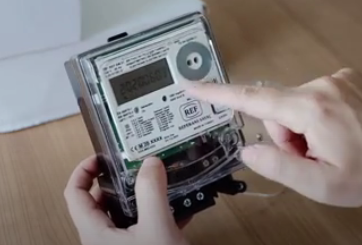 * The customer buys kwh in line with his monthly needs and loads it to his own meter,
* The meters give an alarm when the kwh is almost exhausted,if the customer makes the payment, the usage continues in this way ,
* If the customer has a problem in terms of payment, that is, he does not buy kWh, the meter cuts the energy with the internal opening-cutting relay, the customer has to buy kWh to re-energize,
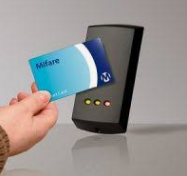 * If the customer has a problem in terms of illegal useage , the meter detects it and cuts the energy with the built-in opening-breaking relay, to re-energize it must be authorized by the system administrator. Even if the customer, whose from meter is theft , purchases a contour, it cannot continue to be used ,
* In this structure, technical and commercial loss teams  do not have to control the field routinely, transformer-based loss and leakage analysis is performed from the system, focusing only on the problematic area ,
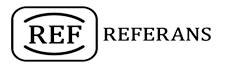 3. Purpose of Using Prepaid Meters
* To reduce monthly unnecessary operational transactions and costs,
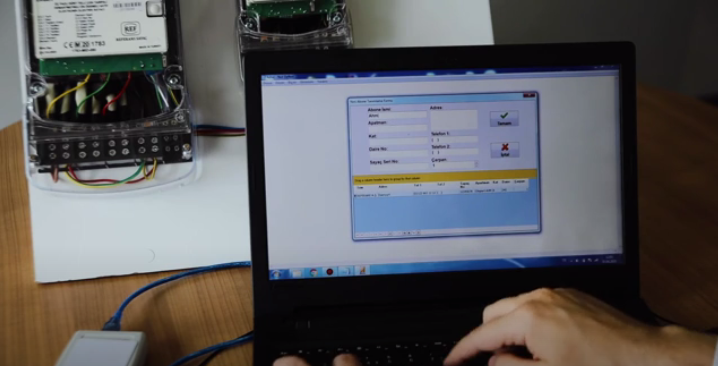 * To make the collection before the customer uses energy,
* To provide effective Loss / Leak Control,
* To minimize subscription transactions,
* To direct the customer to savings,
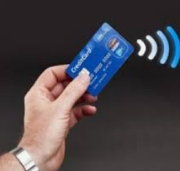 * To increase customer satisfaction,
* To be able to report effectively,
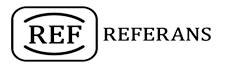 4. Works To Be Made
* First of all, a pilot project organization of a maximum of 1000 energy meters should be made,
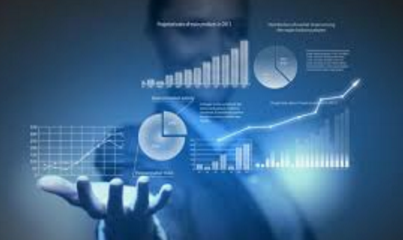 * During the pilot project, electrical and software training should be given to the electricity distribution company personnel,
* If the dissemination decision is taken after the pilot project, the new costs and production infrastructure should be revised in accordance with the need and agreements should be made,
* In parallel with this process, a Meter Adjustment Laboratory should be established in order to test the meter and to perform service operations ,
* Collected data should be collected at a single point with the help of web services, a team should be set up for big data analysis,
* Similarly, it should be aimed to reduce technical and commercial loss to minimum levels by analyzing transformer-based technical and commercial loss for each transformer zone .
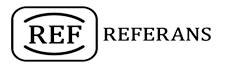 5. Project Technical Details ( Single Phase )
*Model Name	: REF.SM.01(Single Phase ) 

*Meter Definition	: 1 Phase , 2 Wires , 4 Tariffs , Demantmetered , Outdoor , Prepayment Meter

*Accuracy Class	: Mode B ( Class 1 )

*Referance Voltage	: 230/400V ( Compitable 240 / 400V )

*Wide InputVoltage    : 120V(Minimum) – 300V(Maksimum) ( Phase To Notr )

*Frequency          	: 50Hz
 
*Take Off Current	: 20mA ( 5A / 200 in standart ) 

*Minimum Current  	: 250mA

*Referance Current     : 5A
 
*Maksimum Current   : 100A
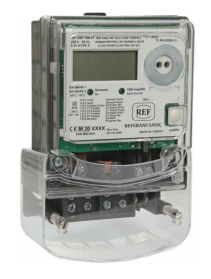 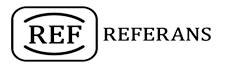 5. Project Technical Details ( Single Phase )
*IP Class		: IP54

*Protection Class	: 2

*Humidity Rate   	: %95

*Operating Temp.	: -40 , +80 °C

*Mechanical Env.	: M1 ( According to 2004 / 22 / EC directive )

*Elektromagnetic	: E2  (According to 2004 / 22 / EC directive )

*Voltage Circuit	: <1W ( Should be <2W in standart )

*Current Circuit	: <0.2W ( Should be <1W in standart )

*Total Power                 : <1.2W ( Total power consumption per phase ) 

* ESD		: 8KV with contacts , 15KV by air

*Impulse Voltage	: 12kV

*Meter Constant	: 1000imp/kWh
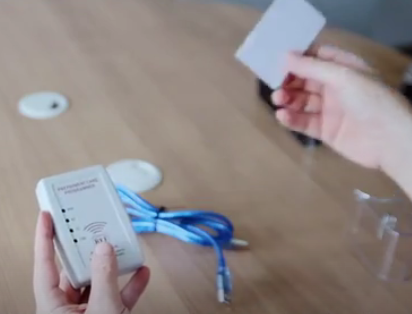 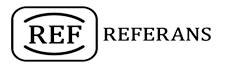 5. Project Technical Details ( Single Phase )
*LCD		: 6 + 3

*Comm. Rate	: 300 – 9600 ( IEC 62056-21 Mode C )

*Interface1	: Optical Port ( 300 – 9600 ) ( IEC 62056-21 Mode C )(Indepandent)

*Interface2	: Rs485 Port ( 300 – 9600 ) ( IEC 62056-21 Mode C )( Indepandent)

*Generator Tariffi        : Generator tariff detection with generator auxiliary contact input

*Sys. Battary Life    	: 10Year

*Shutoff Structure	: Internal Latch Relay 

*Security Logs        	: Up Cover , Terminal Cover ext.

*Data Logs		: 1 Year

*Related Standarts	: EN 62056-11 , EN 62053-21    

*Related Docs	: MID compatibility
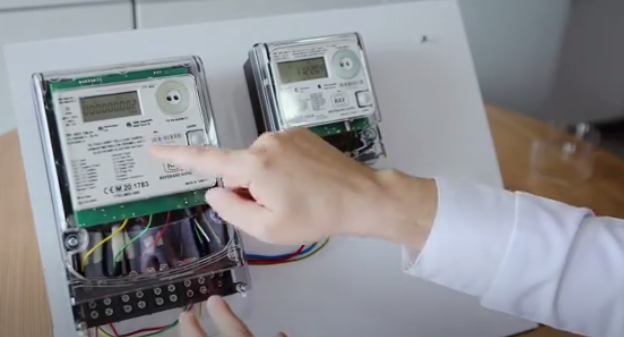 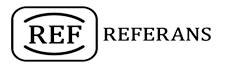 5. Project Technical Details ( Three Phase )
*Regulations	: Compatible with international requirement (To be mutually  agreed )    

*Technology	: Contactless communication is provided through the Mifare / RFID technology 

*RFField Detection 	: Automatic or push button activation ( Optional )

*Alarm Circuit	: Cancelable acoustic alarm circuit

*Contour back-up	: Available (Optional)

*Compatibility	: Since it is possible to write to the desired sectors, more than one application                      
  		   can be run at the same time with the same card.

*Credit		: Cutting the counter at the desired time periods with the possibility of credit is 
  		   provided.

*Easy to use           	: Easy installation and easy to use feature by means of an Accounting 
                                          Program (Optional)
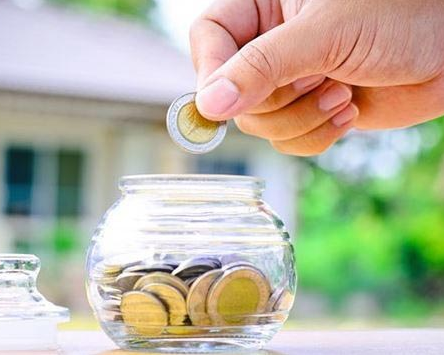 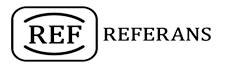 5. Project Technical Details ( Three Phase )
*Model Name	: REF.TM.01(Three Phase ) 

*Meter Defination	: 3 Phase , 4 Wires , 4 Tariffs , Demantmetered , Outdoor , Prepayment Meter

*Accuracy Class	: Mode B ( Class 1 )

*Referance Voltage	: 3x230/400V ( Compitable 3x240 / 400V )

*Wide InputVoltage    : 120V(Minimum) – 300V(Maksimum) ( Phase To Notr )

*Frequency          	: 50Hz
 
*Take Off Current	: 20mA ( 5A / 200 in standart ) 

*Minimum Current  	: 250mA

*Referance Current     : 5A
 
*Maksimum Current   : 80A
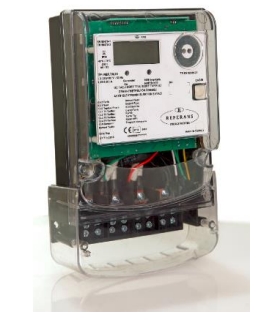 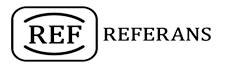 5. Project Technical Details ( Three Phase )
*IP Class		: IP54

*Protection Class	: 2

*Humidity Rate   	: %95

*Operating Temp.	: -40 , +80 °C

*Mechanical Env.	: M1 ( According to 2004 / 22 / EC directive )

*Electromagnetic	: E2  (According to 2004 / 22 / EC directive )

*Voltage Circuit	: <1W ( Should be <2W in standard )

*Current Circuit	: <0.2W ( Should be <1W in standard )

*Total Power                 : <1.2W ( Total power consumption per phase ) 

* ESD		: 8KV with contacts , 15KV by air

*Impulse Voltage	: 12kV

*Meter Constant	: 1000imp/kWh
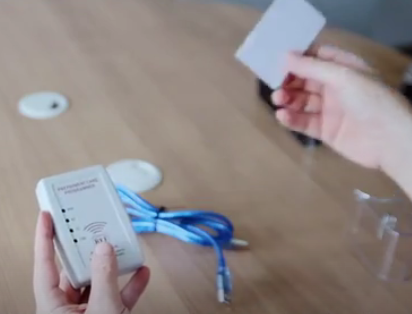 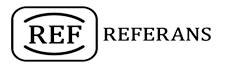 5. Project Technical Details ( Three Phase )
*LCD		: 6 + 3

*Comm. Rate	: 300 – 9600 ( IEC 62056-21 Mode C )

*Interface1	: Optical Port ( 300 – 9600 ) ( IEC 62056-21 Mode C )(Independent)

*Interface2	: Rs485 Port ( 300 – 9600 ) ( IEC 62056-21 Mode C )( Independent)

*Generator Tariff        : Generator tariff detection with generator auxiliary contact input

*Sys. Battery Life    	: 10Year

*Shutoff Structure	: Internal Latch Relay 

*Security Logs        	: Up Cover , Terminal Cover ext.

*Data Logs		: 1 Year

*Related Standards	: EN 62056-11 , EN 62053-21    

*Related Docs	: MID compatibility
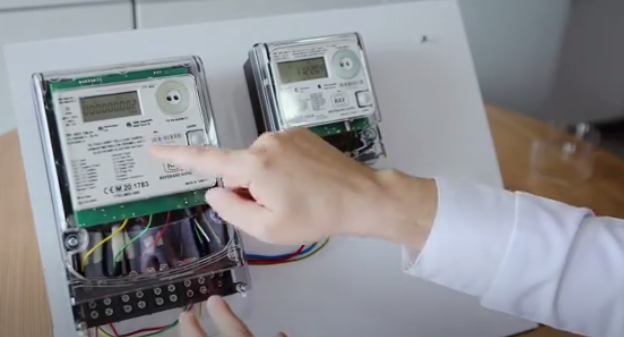 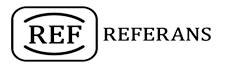 5. Project Technical Details ( Three Phase )
*Regulations	: Compatible with international requirement (To be mutually  agreed )    

*Technology	: Contactless communication is provided through the Mifare / RFID technology 

*RFField Detection 	: Automatic or push button activation ( Optional )

*Alarm Circuit	: Cancelable acoustic alarm circuit

*Contour back-up	: Available (Optional)

*Compatibility	: Since it is possible to write to the desired sectors, more than one application                      
  		   can be run at the same time with the same card.

*Credit		: Cutting the counter at the desired time periods with the possibility of credit is 
  		   provided.

*Easy to use           	: Easy installation and easy to use feature by means of an Accounting 
                                          Program (Optional)
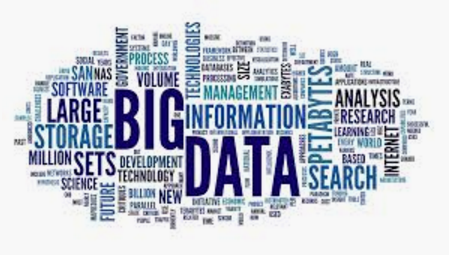 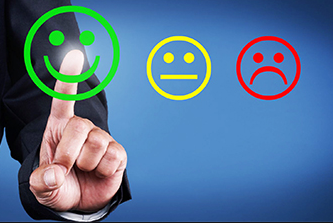 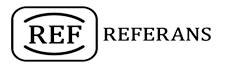 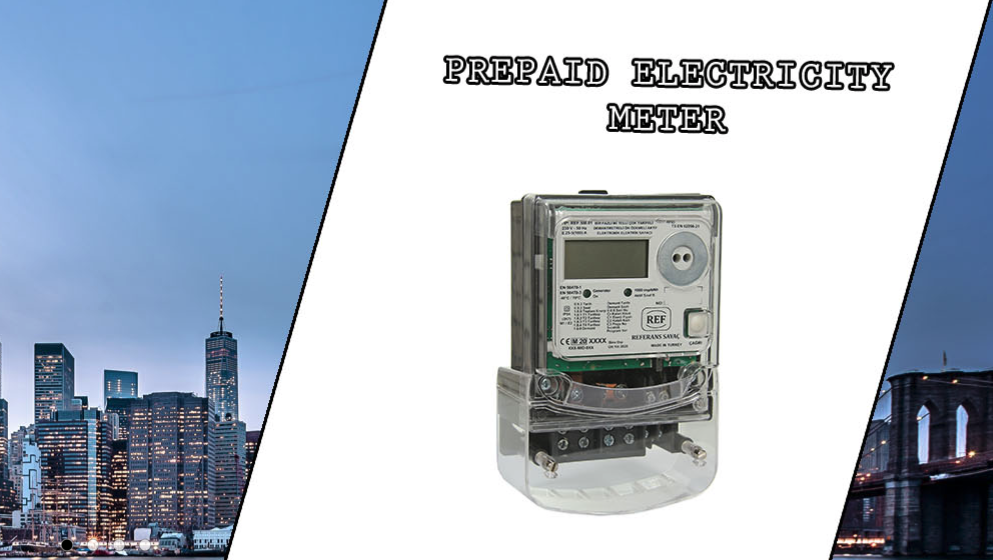 Thank You !
Danke!
شكرا لك ! 
Teşekkürler!
TEŞEKKÜRLER
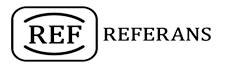